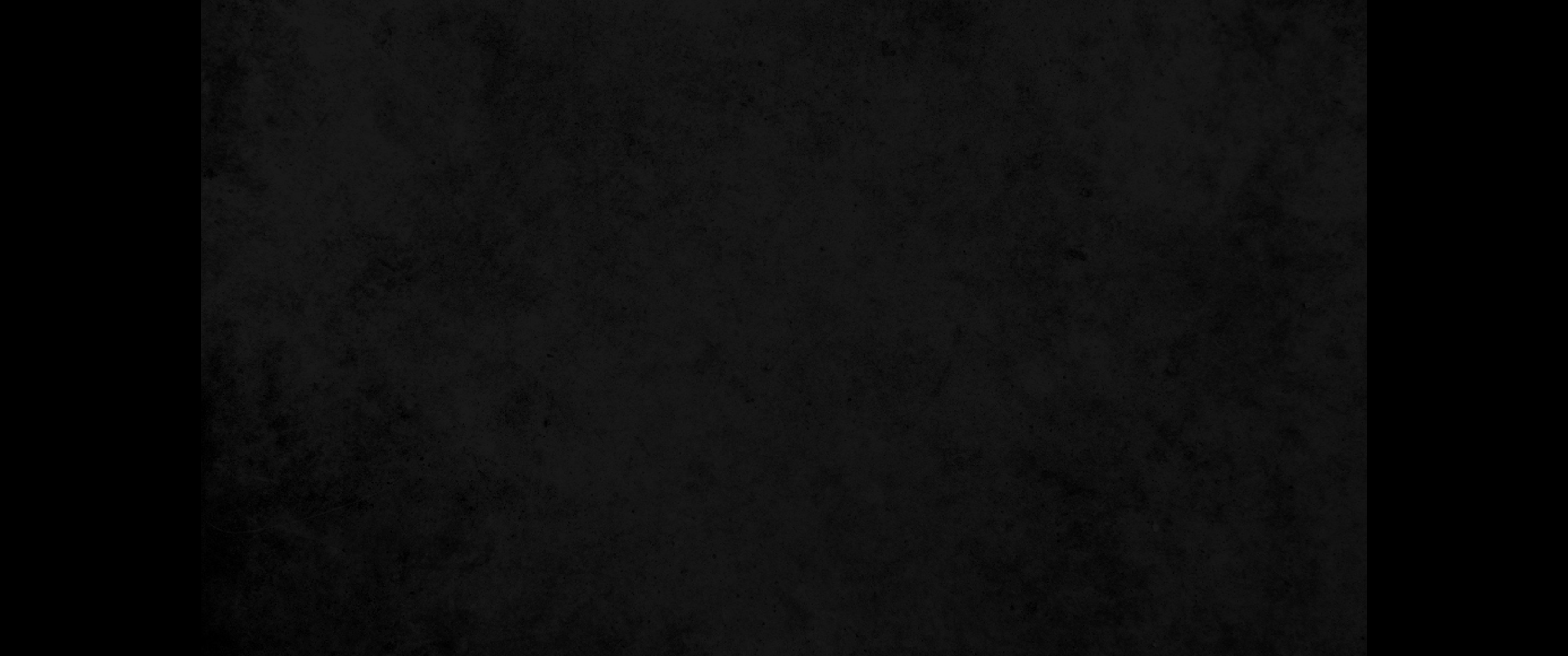 교
문
독
RESPONSIVE READING
제 118번 구주 강림(4) Advent(4)
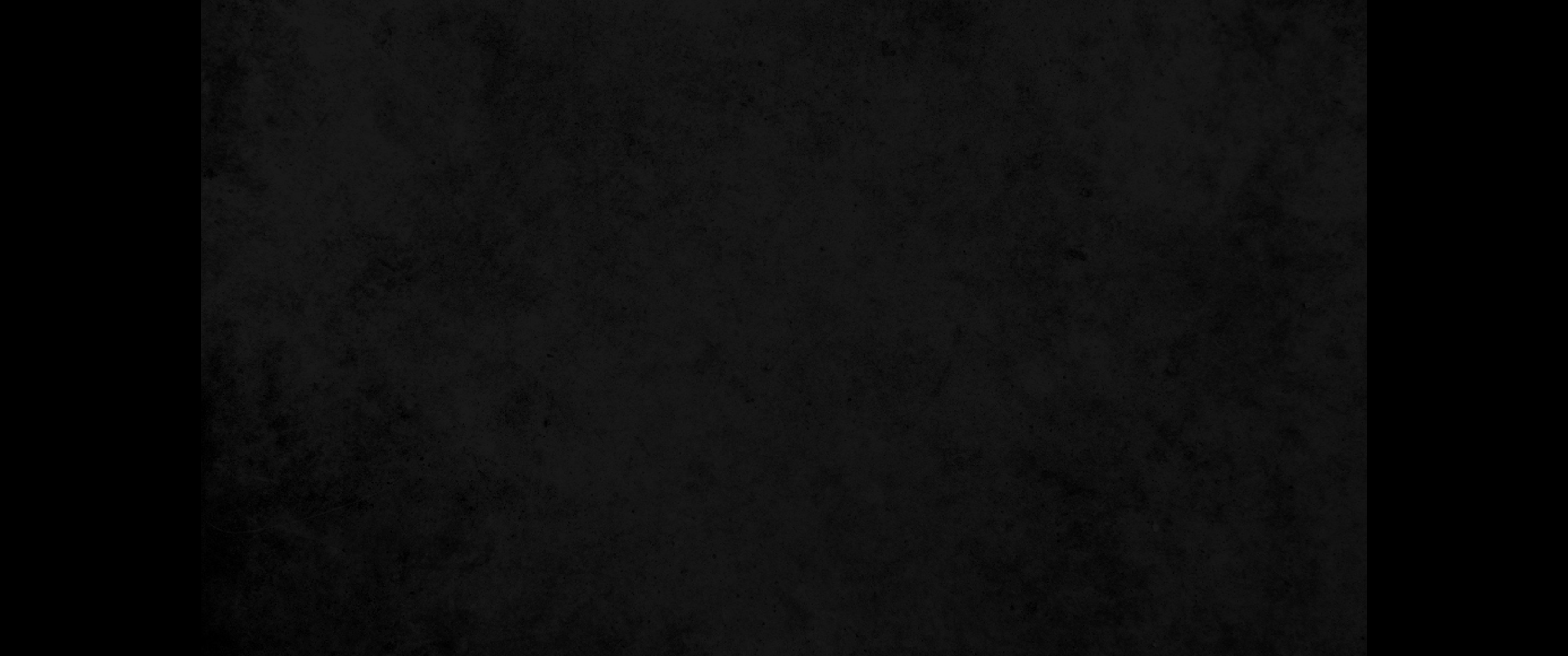 나는 시온의 의가 빛 같이
예루살렘의 구원이 횃불 같이 나타나도록 
For Zion’s sake I will not keep silent,
for Jerusalem’s sake I will not remain quiet,

시온을 위하여 잠잠하지 아니하며 
예루살렘을 위하여 쉬지 아니할 것인즉
till her vindication shines out like the dawn,
her salvation like a blazing torch.
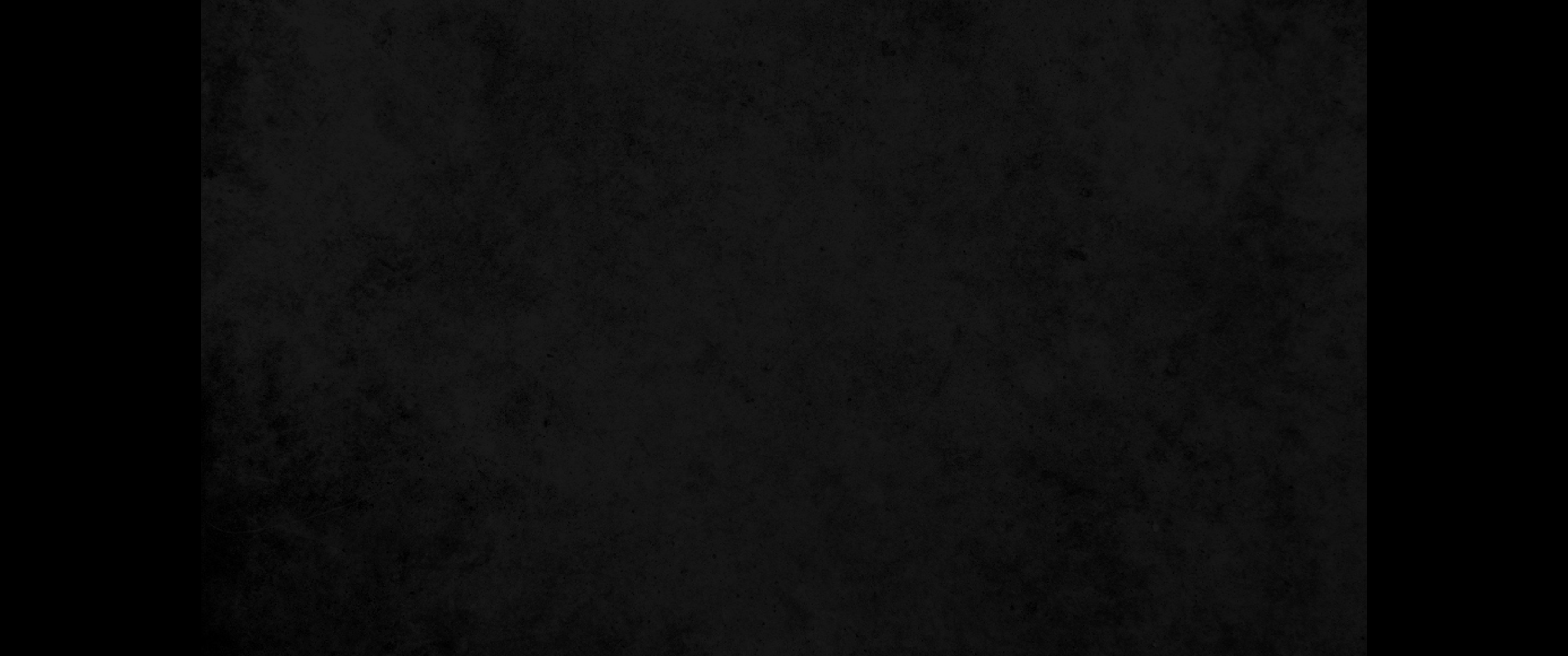 이방 나라들이 네 공의를 
뭇 왕이 다 네 영광을 볼 것이요 
The nations will see your vindication,
and all kings your glory;

너는 여호와의 입으로 정하실 
새 이름으로 일컬음이 될 것이며
you will be called by a new name
that the mouth of the LORD will bestow.
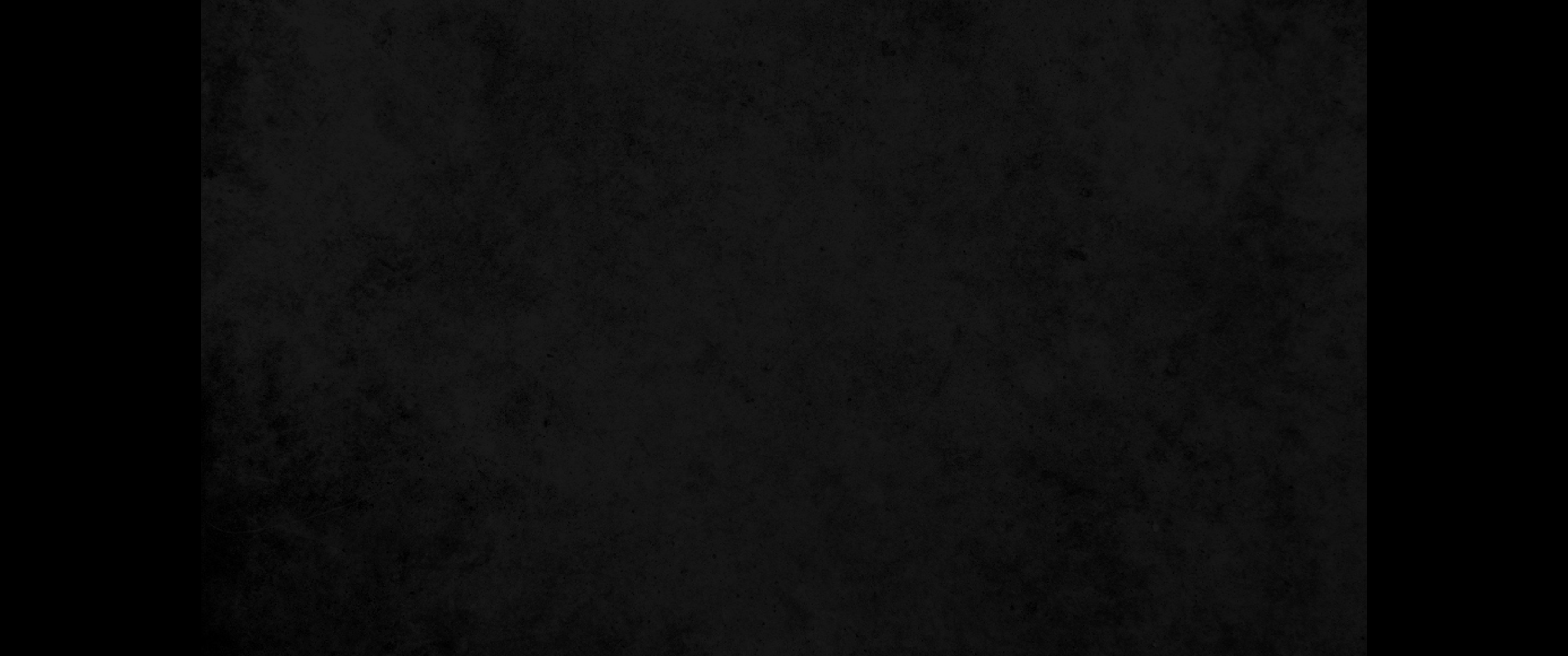 너는 또 여호와의 손의 아름다운 관, 
네 하나님의 손의 왕관이 될 것이라 
You will be a crown of splendor in the LORD’s hand,
a royal diadem in the hand of your God.

원하건대 주는 하늘을 가르고 강림하시고 
주 앞에서 산들이 진동하기를
Oh, that you would rend the heavens and come down, that the mountains would tremble before you!
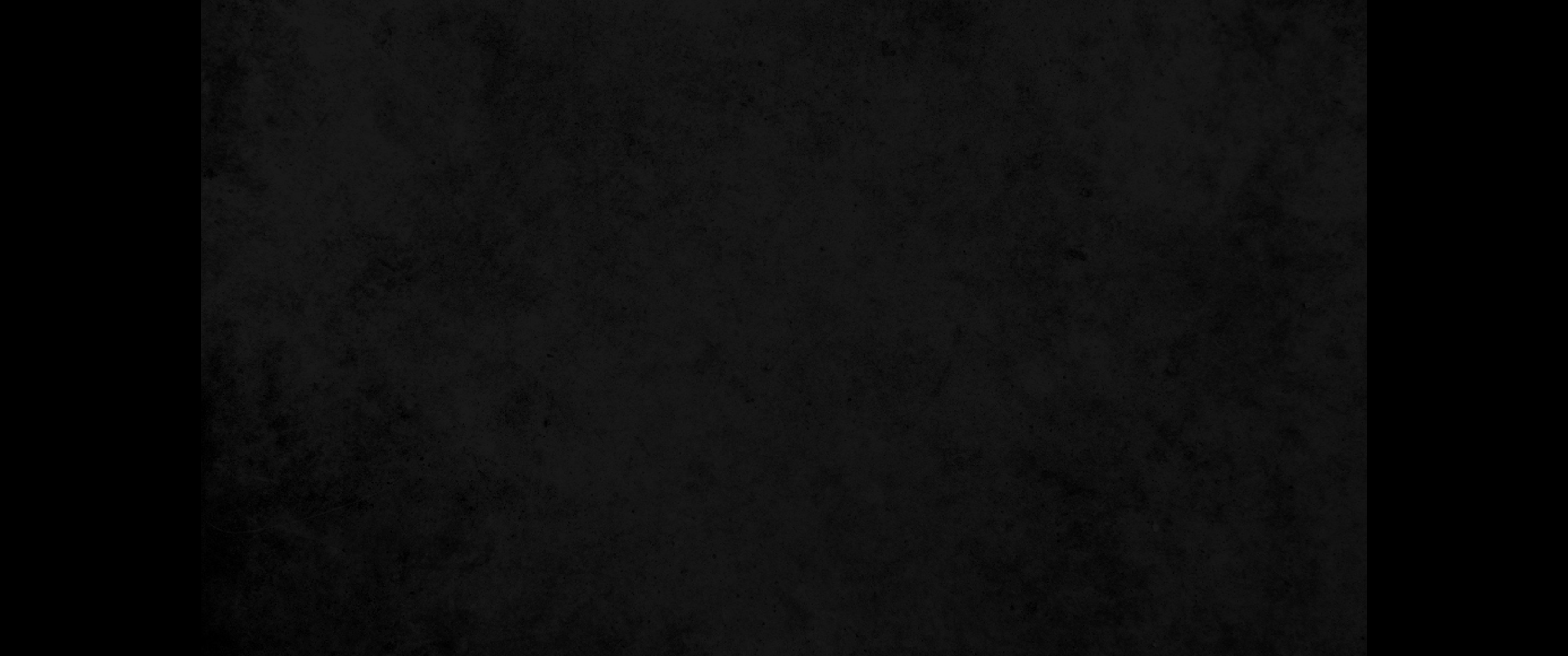 불이 섶을 사르며 불이 물을 끓임 같게 하사 
주의 원수들이 주의 이름을 알게 하시며 
이방 나라들로 주 앞에서 떨게 하옵소서 

As when fire sets twigs ablaze and causes water to boil, come down to make your name known to your enemies and cause the nations to quake before you!
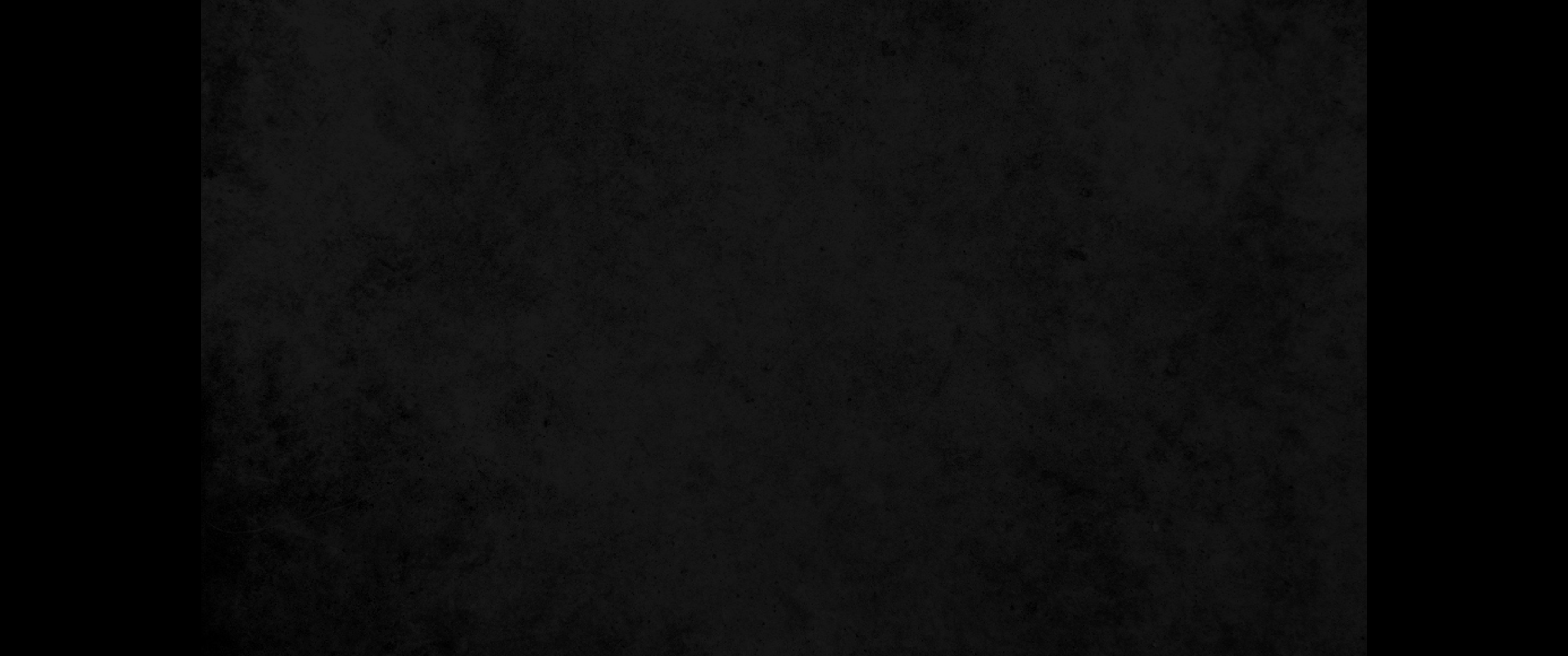 주께서 강림하사 우리가 생각하지 못한 두려운 일을 행하시던 그 때에 산들이 주 앞에서 진동하였사오니

For when you did awesome things that we did not expect, you came down, and the mountains trembled before you.
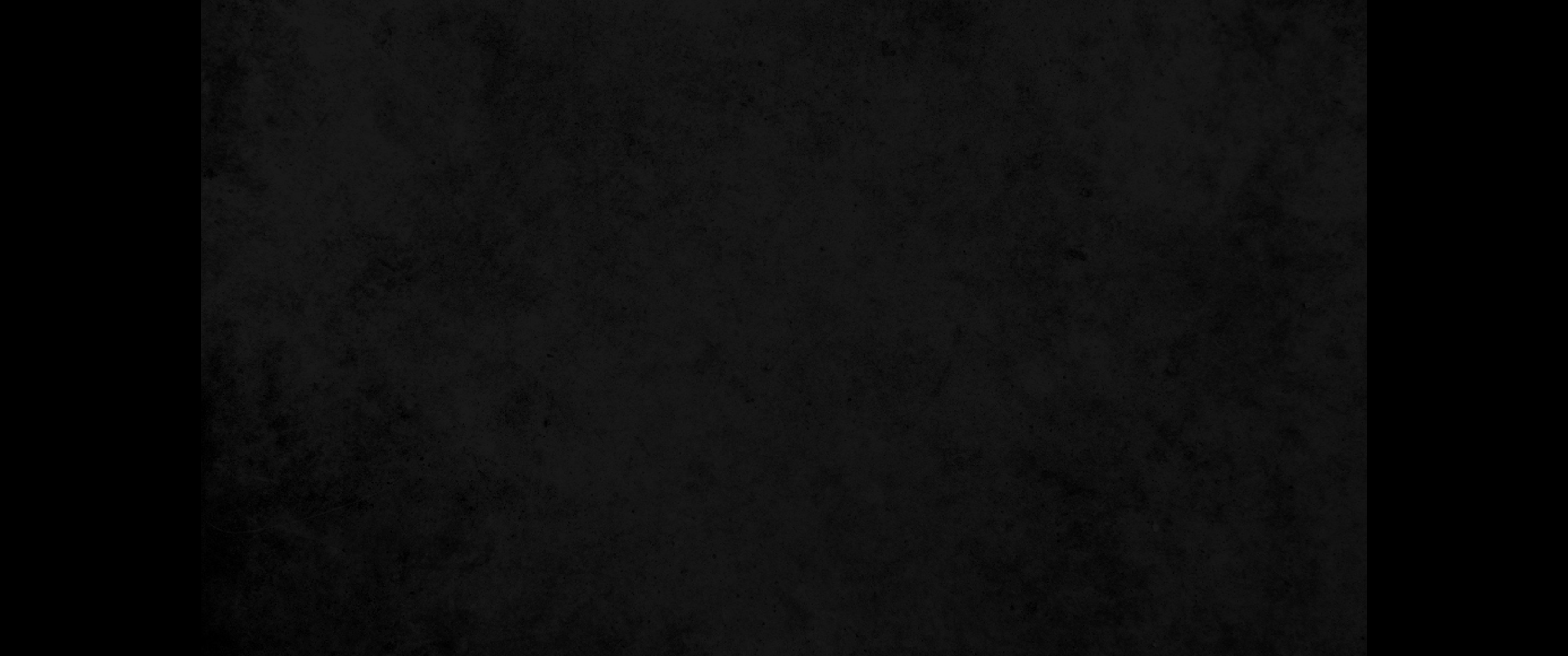 주 외에는 자기를 앙망하는 자를 위하여 
이런 일을 행한 신을 예부터 들은 자도 없고 
귀로 들은 자도 없고 눈으로 본 자도 없었나이다

Since ancient times no one has heard, no ear has perceived, no eye has seen any God besides you, who acts on behalf of those who wait for him.